Let’s gather our thoughts … on LightBot …
Light Bot Solutions: an analysis
Kelvin Sung
University of Washington, Bothell
(* Use/Modification with permission based on Larry Snyder’s CSE120)
© Lawrence Snyder 2004
Questions? Comments?
Here is your graded HW1
Summary of your HW1
9/27/2012
Kelvin Sung (Use/modify with permission from © 2010-2012 Larry Snyder, CSE)
2
Goal for today: Practice Abstraction
An instruction (of the Lightbot or any other computer) is abstracted into the command name; functions abstract useful and meaningful operations, functions abstract functions built of functions, etc.






Layer upon layer, we build software solutions
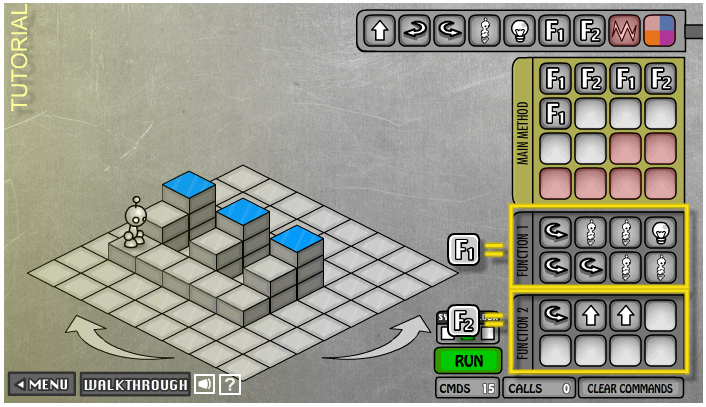 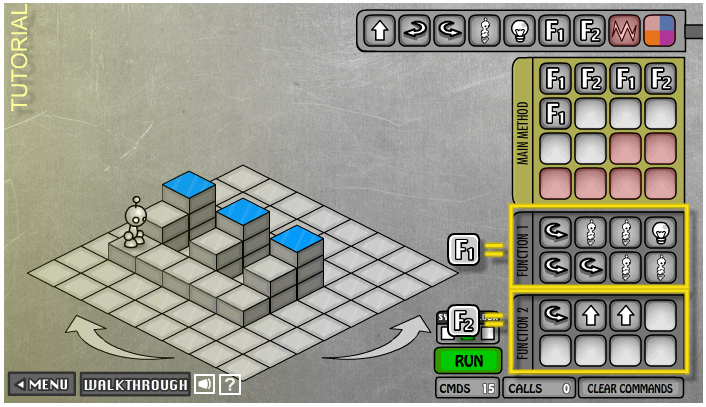 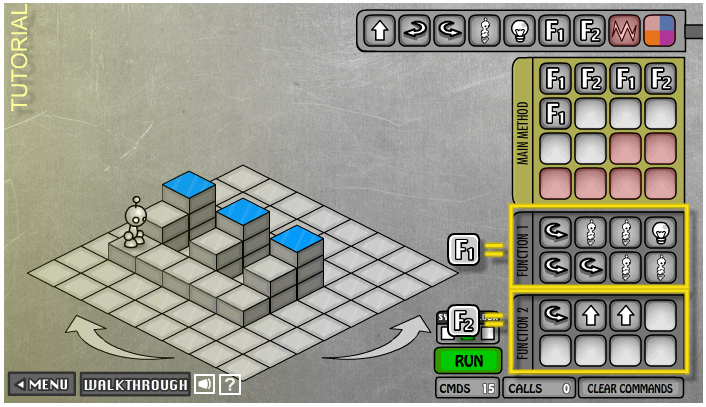 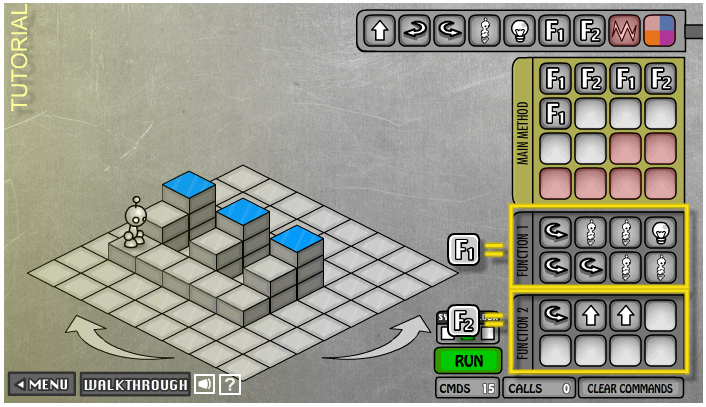 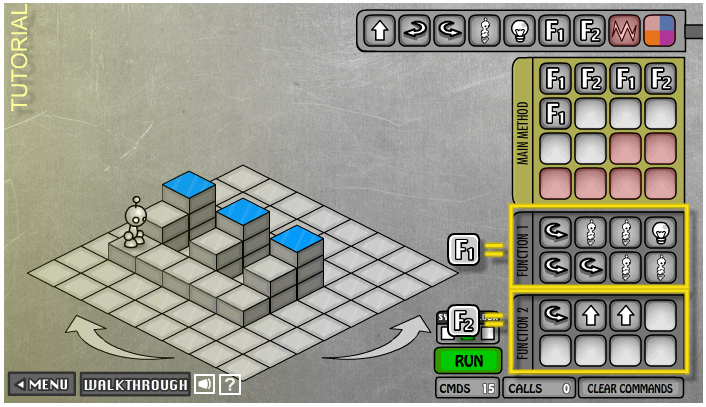 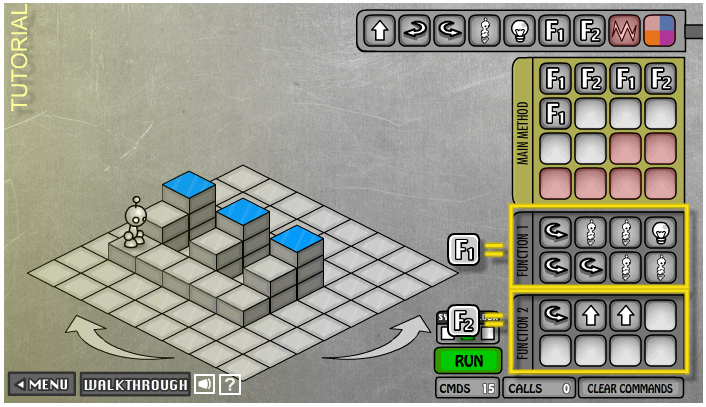 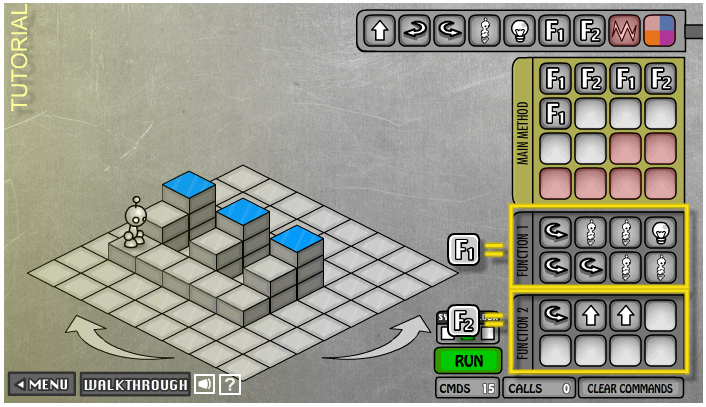 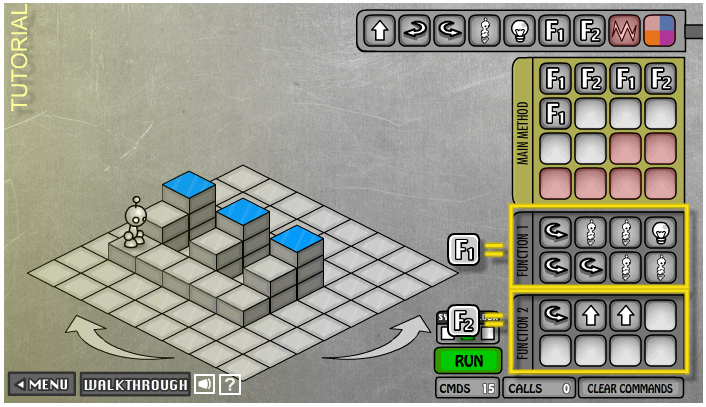 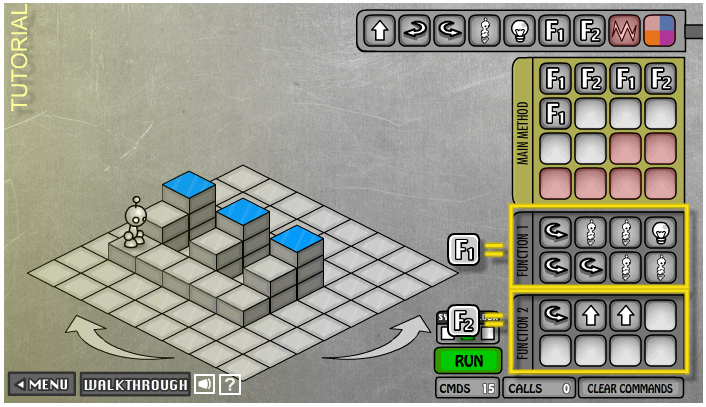 9/27/2012
Kelvin Sung (Use/modify with permission from © 2010-2012 Larry Snyder, CSE)
3
What did we learn?
Find a pattern (problem): give it a name
form a concept: functional abstraction
Solve the problem by defining a function
F1( ): Process Riser
F2( ): Move To Next Riser
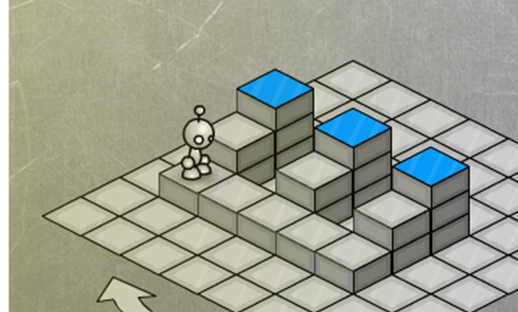 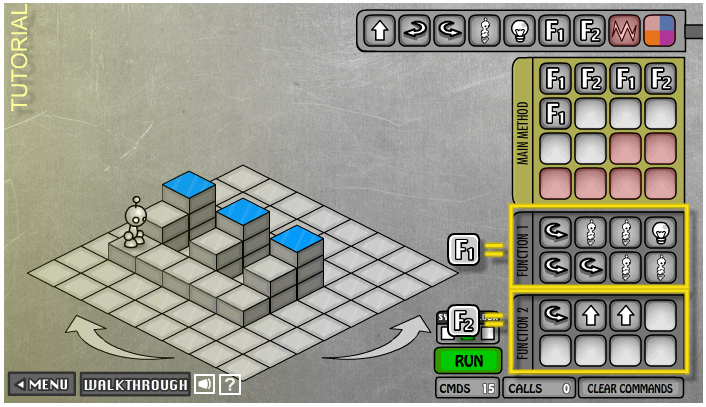 9/27/2012
Kelvin Sung (Use/modify with permission from © 2010-2012 Larry Snyder, CSE)
4
Pattern?
9/27/2012
Kelvin Sung (Use/modify with permission from © 2010-2012 Larry Snyder, CSE)
5
Process of finding a pattern?
Method 1: Brute force:
S + P + S + P + S + P + S + P …
Stare at the solution!
Repeated: Step + Power!
Answer: 
Define ProcessOne() SP
Function name + Function Body
Repeatedly invoke (call) ProcessOne until done.
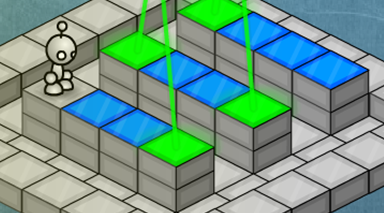 9/27/2012
Kelvin Sung (Use/modify with permission from © 2010-2012 Larry Snyder, CSE)
6
Brute force is ok … or ?
Method 2: observations
3 strips of identical “thinging”
How to solve one “strip”?
Define ProcessOneStrip() SPSPSP
There are 3 strips so …
Answer: 
3: ProcessOneStrip
Both solutions areequally good!
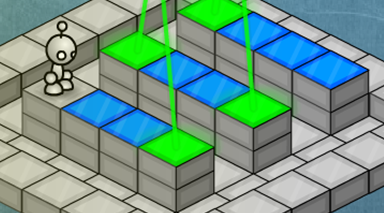 9/27/2012
Kelvin Sung (Use/modify with permission from © 2010-2012 Larry Snyder, CSE)
7
How about this one?
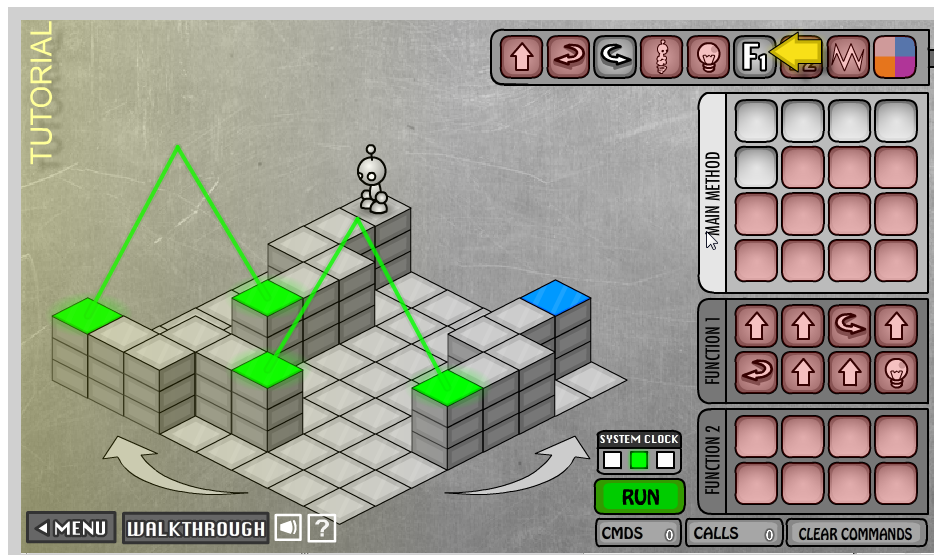 9/27/2012
Kelvin Sung (Use/modify with permission from © 2010-2012 Larry Snyder, CSE)
8
Pattern?
What patterns do you see?
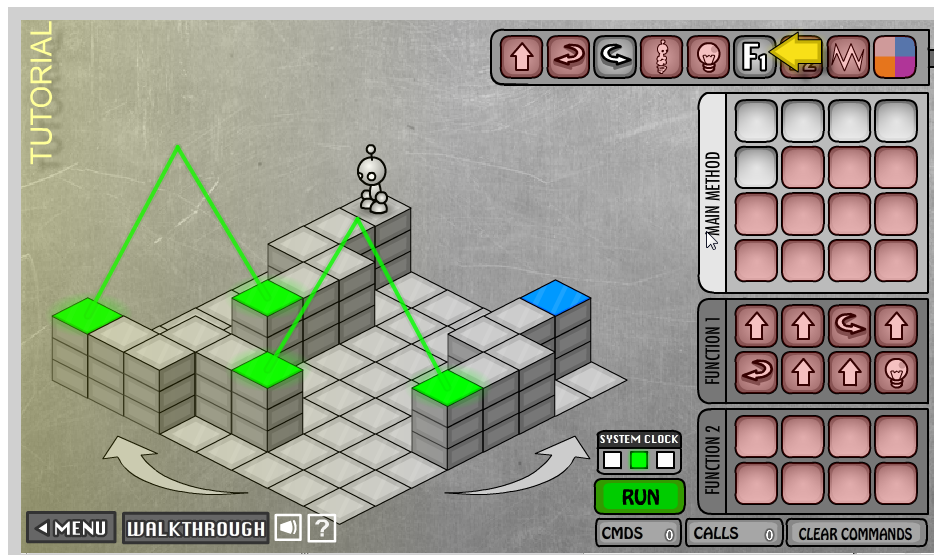 9/27/2012
Kelvin Sung (Use/modify with permission from © 2010-2012 Larry Snyder, CSE)
9
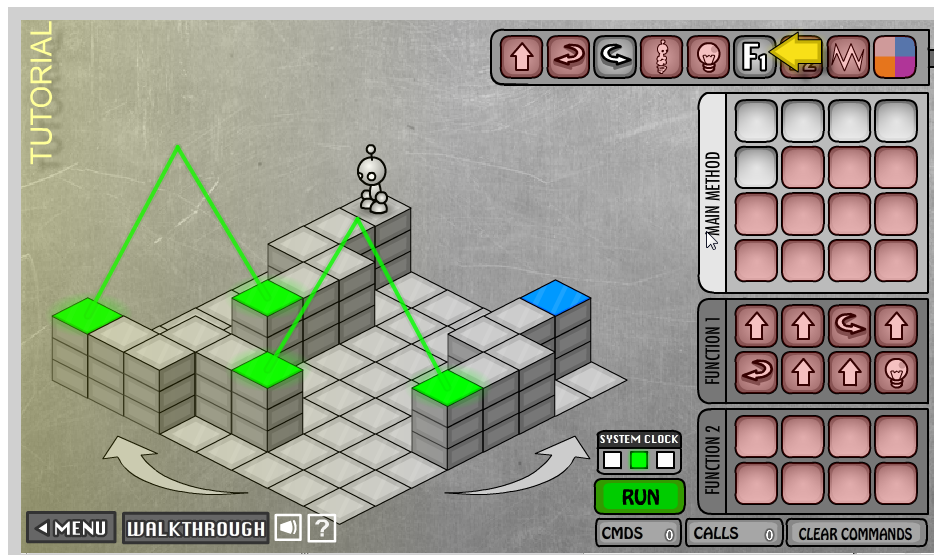 Pattern?
3 identical strips of
Two connected  2 steps
Abstractions:
Strip has


TwoSteps

“Turn”: connectingthe steps
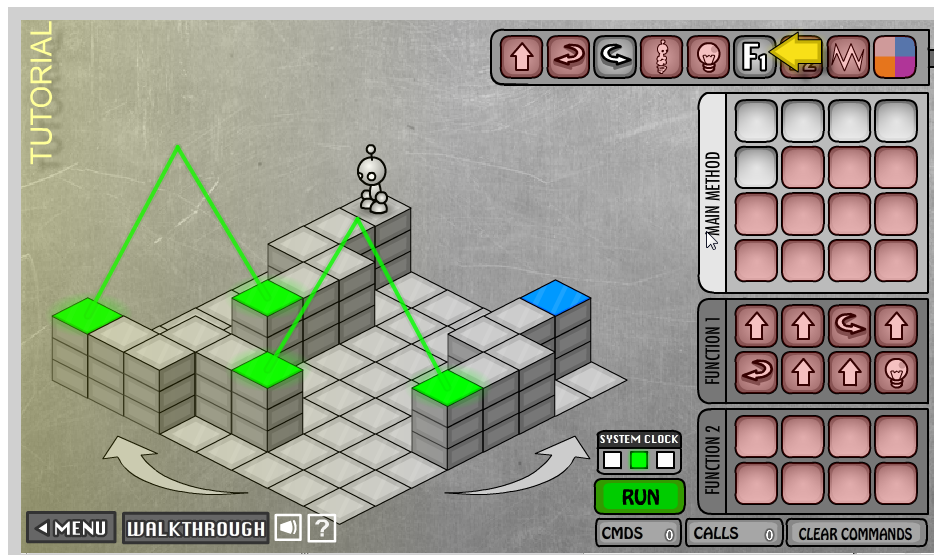 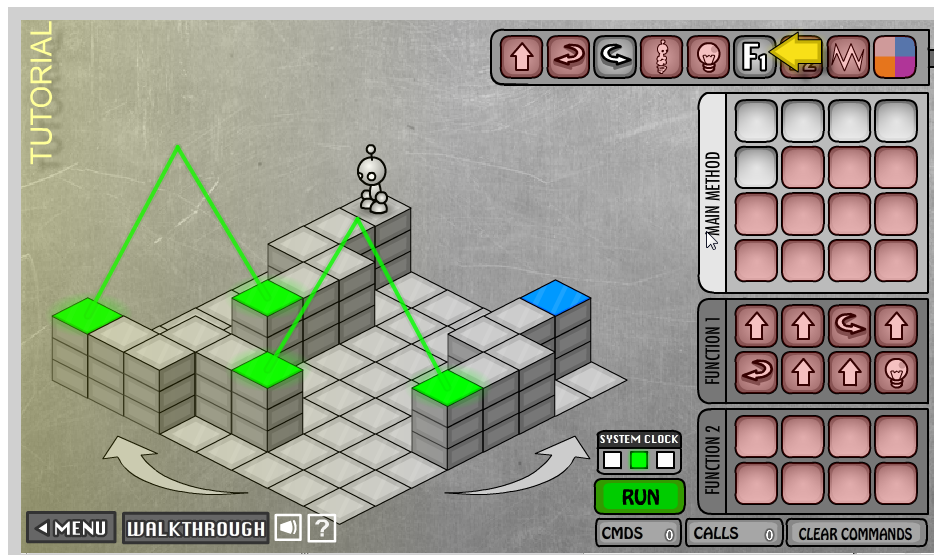 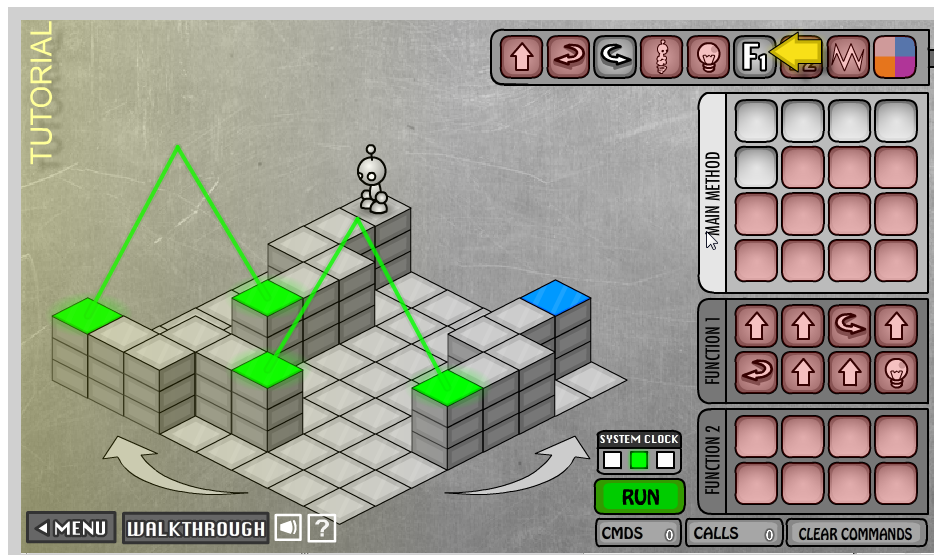 9/27/2012
Kelvin Sung (Use/modify with permission from © 2010-2012 Larry Snyder, CSE)
10
Solving all concepts
Def ProcessOneStrip()
ProcessTwoSteps
MakeTheTurn
ProcessTwoSteps
Power
Def ProcessTwoSteps()
SS
Def MakeTheTurn()
LSL
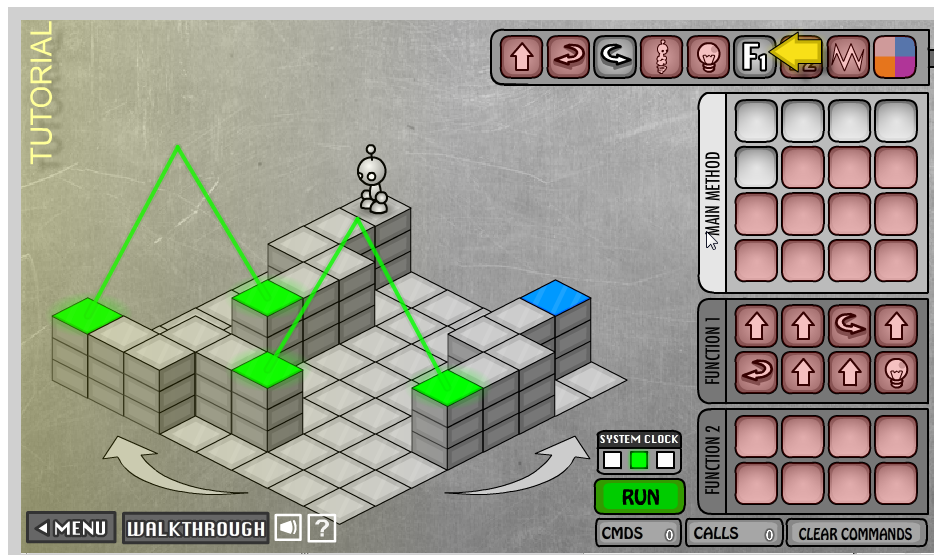 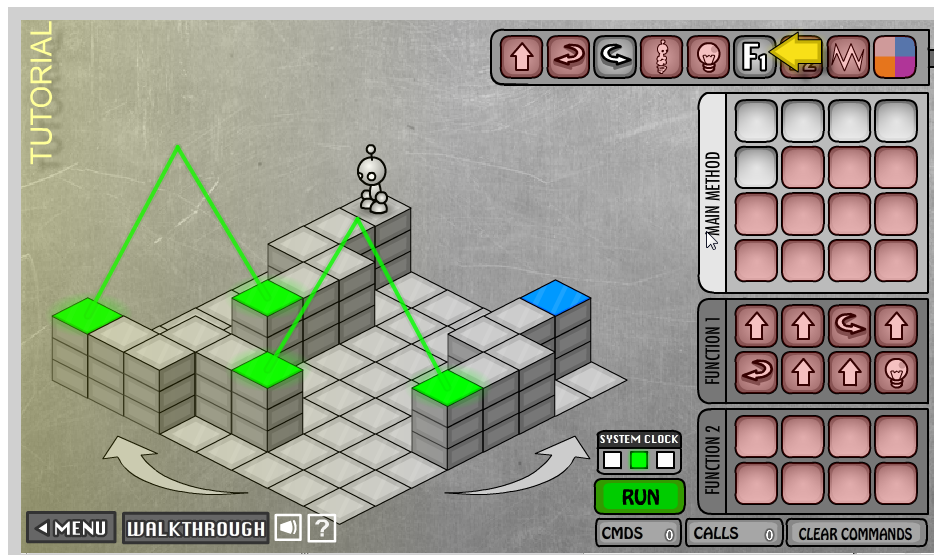 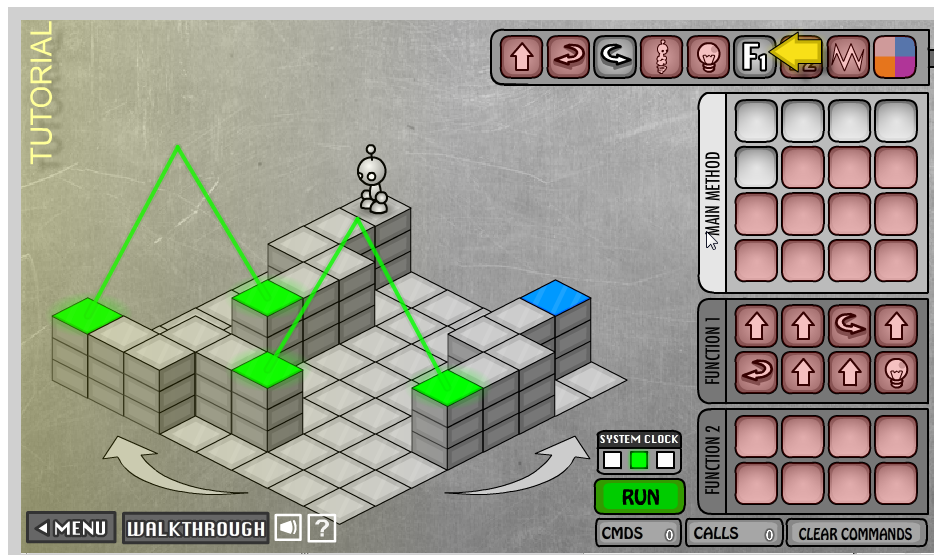 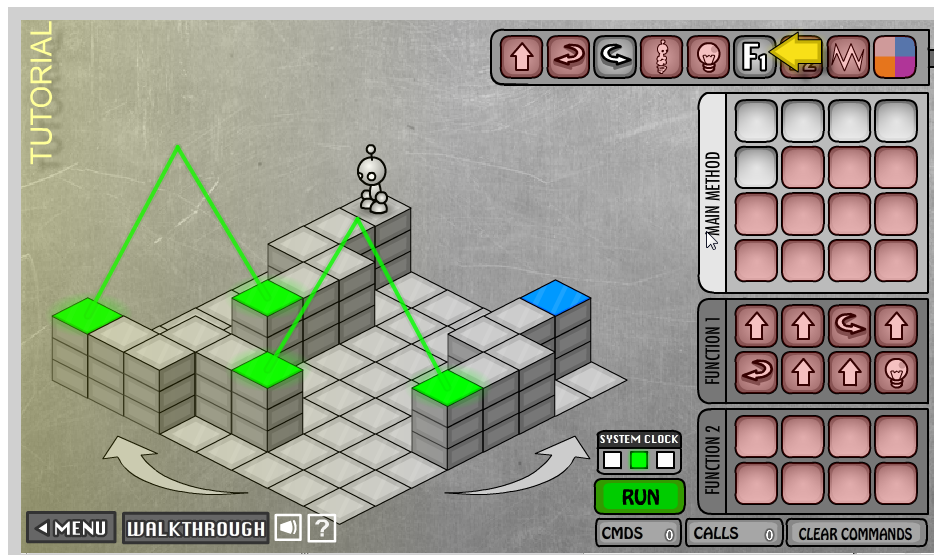 9/27/2012
Kelvin Sung (Use/modify with permission from © 2010-2012 Larry Snyder, CSE)
11
Solution to problem
Verbally
Process first strip
Turn Left
Process second strip
Turn Left
Process third strip

3:(ProcessOneStrip : L)
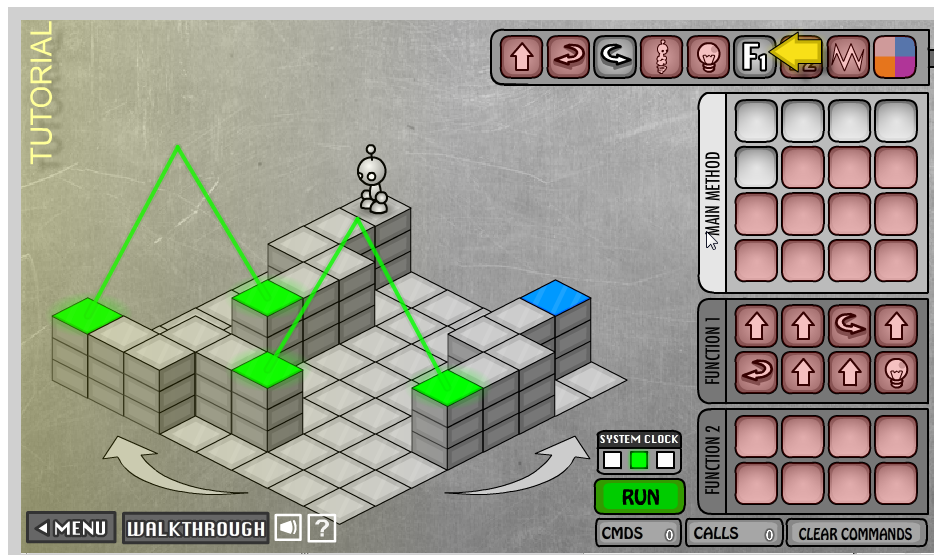 9/27/2012
Kelvin Sung (Use/modify with permission from © 2010-2012 Larry Snyder, CSE)
12
How about this? Pattern?
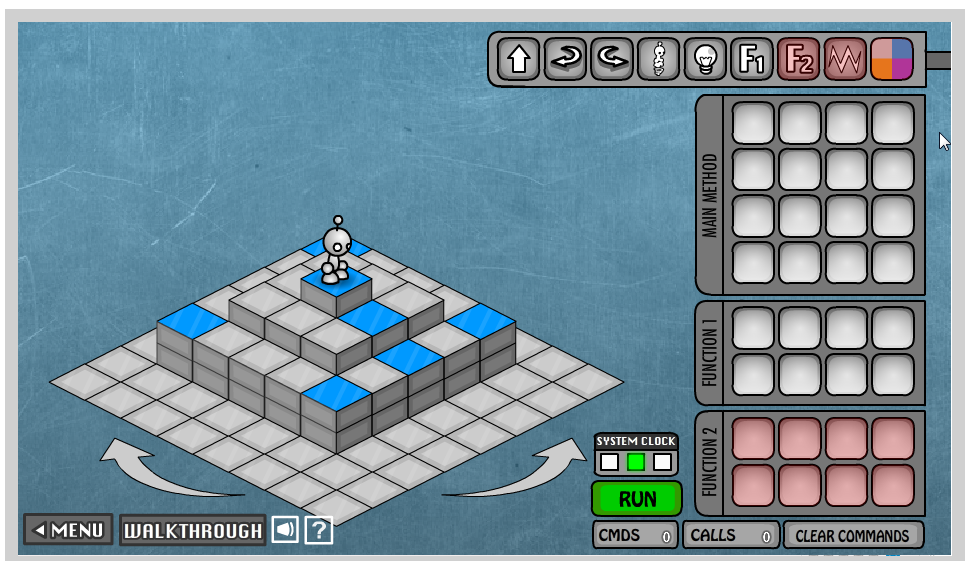 9/27/2012
Kelvin Sung (Use/modify with permission from © 2010-2012 Larry Snyder, CSE)
13
How about this? Pattern?
Obvious one:
4x connected sides
A side is
4 steps + Power
Any other pattern?
Too simple
Not obvious enough
So:
How to get to the beginning of first pattern?
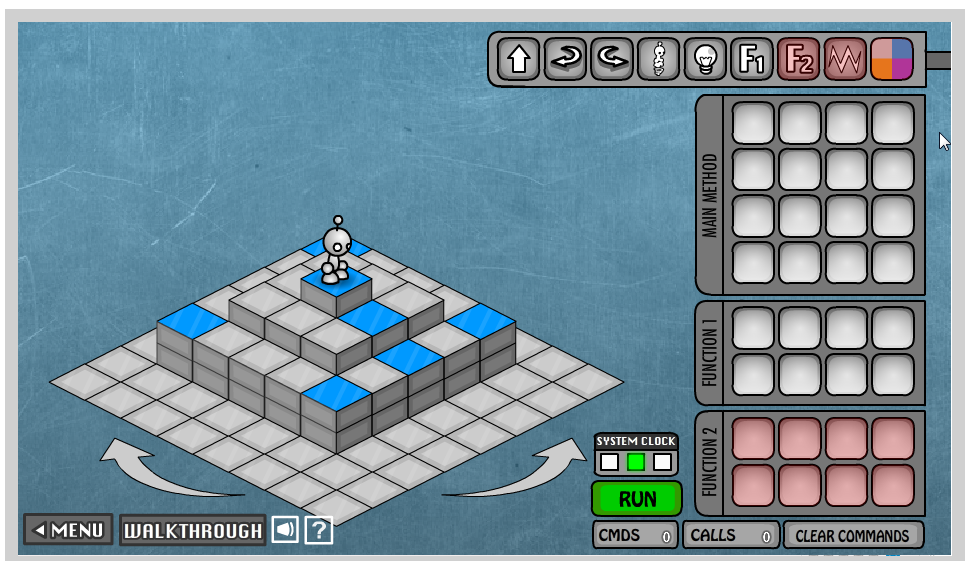 9/27/2012
Kelvin Sung (Use/modify with permission from © 2010-2012 Larry Snyder, CSE)
14
Solution …
Get to the pattern:
PJPJPLSS
or
2:(PJ)PL2:(S)
Def ProcessAnEdge()
SSSSPL
Solution:
GetToThePattern
4:(SSSSPL)
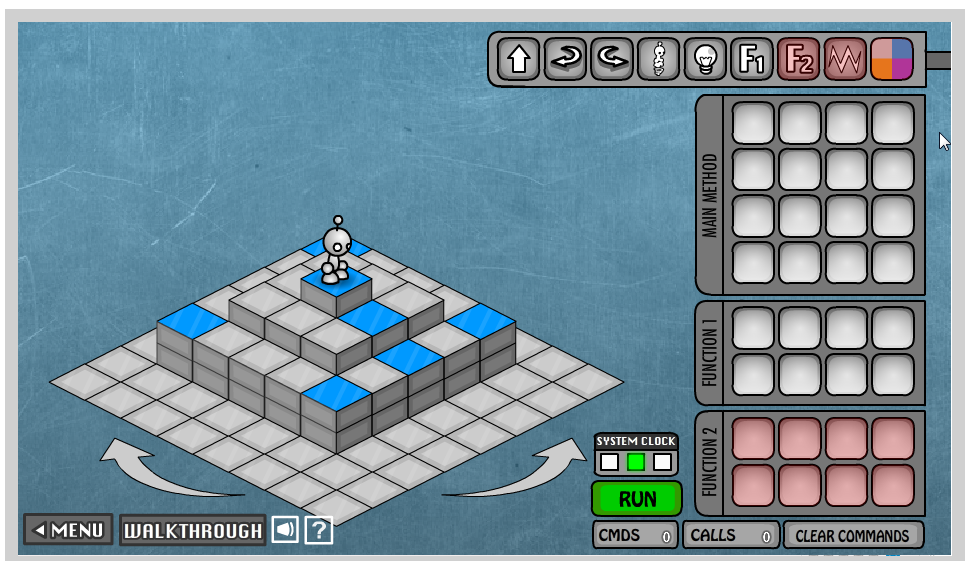 9/27/2012
Kelvin Sung (Use/modify with permission from © 2010-2012 Larry Snyder, CSE)
15
Fun yet?
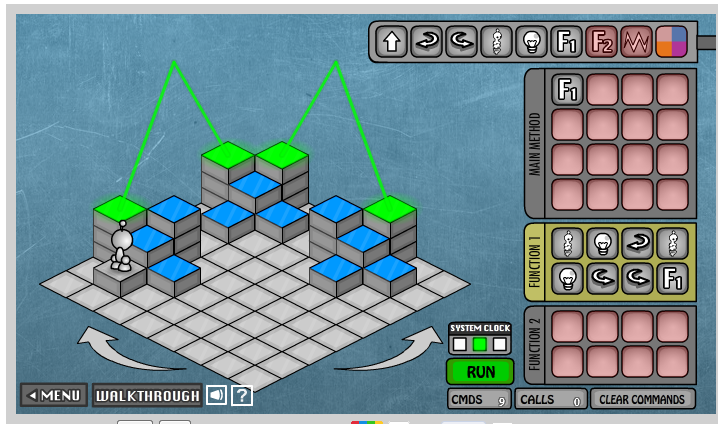 Pattern?
9/27/2012
Kelvin Sung (Use/modify with permission from © 2010-2012 Larry Snyder, CSE)
16
Fun yet?
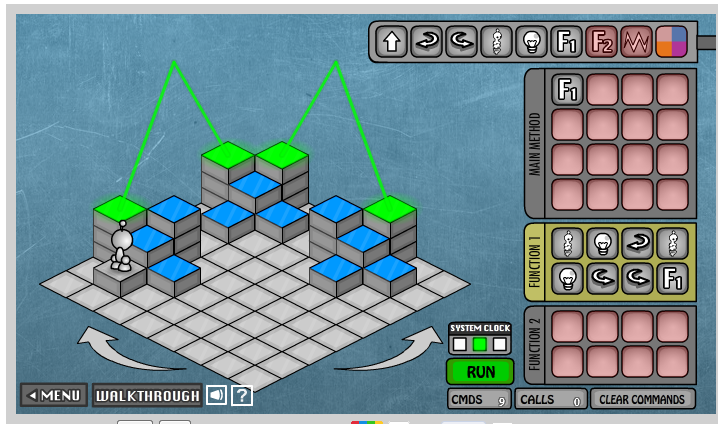 Pattern?
Facing:
Front step need power
Right step need power
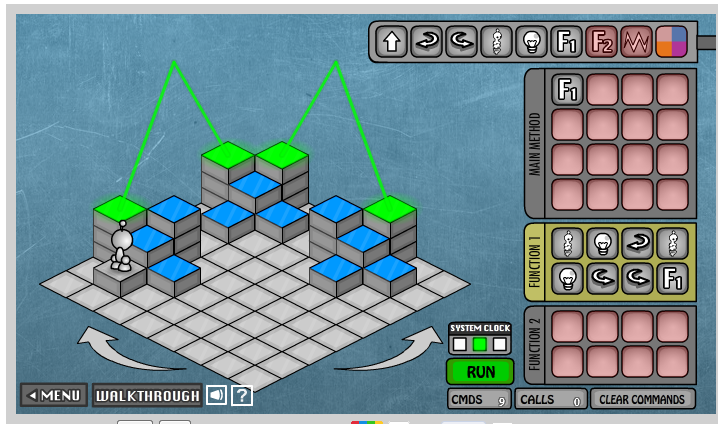 9/27/2012
Kelvin Sung (Use/modify with permission from © 2010-2012 Larry Snyder, CSE)
17
Solution?
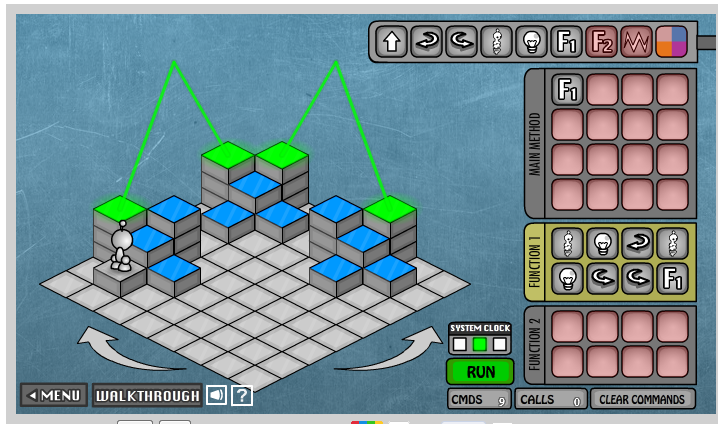 Solution:
Def ProcessFacing()
J P R J P L L

Notice:
After ProcessFacing
The problem repeats itself!!
Well, almost …
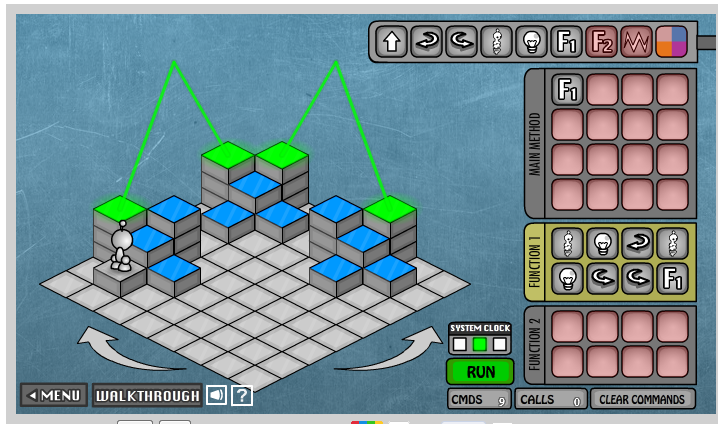 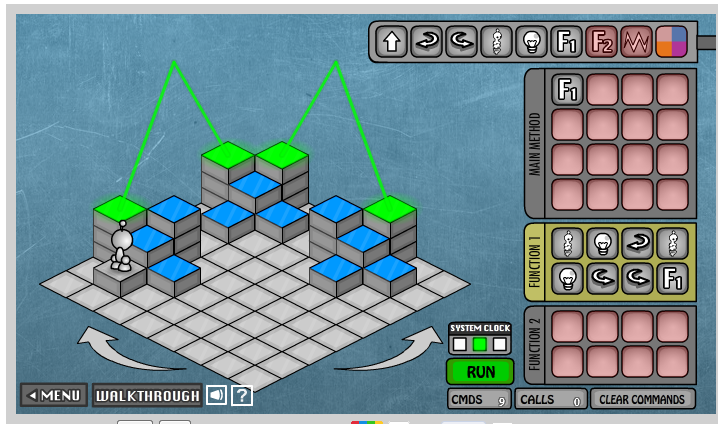 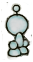 9/27/2012
Kelvin Sung (Use/modify with permission from © 2010-2012 Larry Snyder, CSE)
18
One small (but important) Point
Power:
Toggles
NOT: on/off
Observe
Odd ones: Off
Even ones: On
Each block:
Has 3 sets of “Facing”
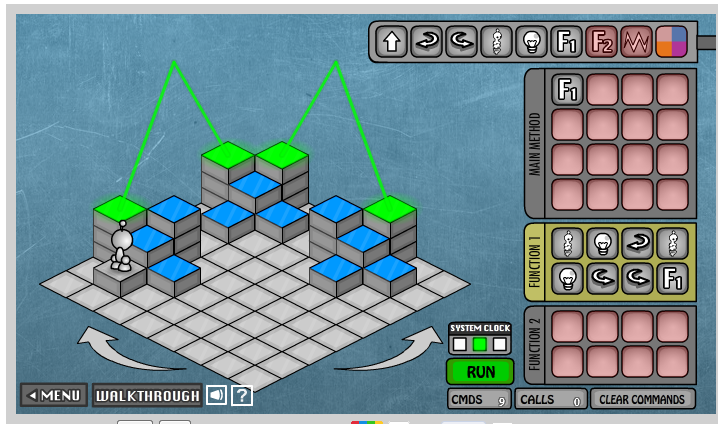 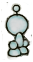 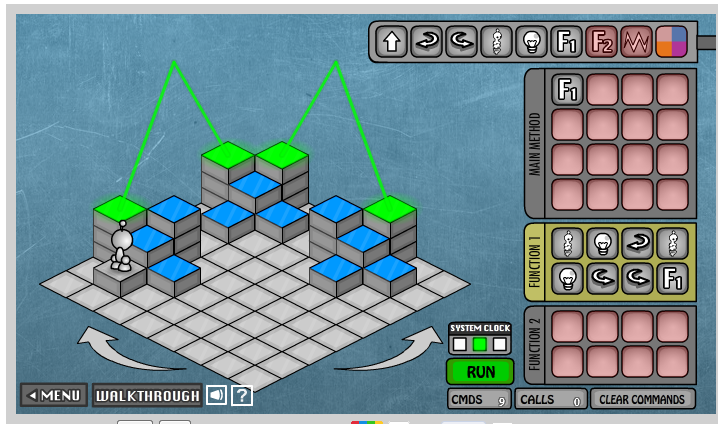 9/27/2012
Kelvin Sung (Use/modify with permission from © 2010-2012 Larry Snyder, CSE)
19
Last one … Pattern?
9/27/2012
Kelvin Sung (Use/modify with permission from © 2010-2012 Larry Snyder, CSE)
20
Last one … Pattern?
4 sets of
3-step stairs
Observation:
Up and down are the same
(we knew this!)


Def ProcessStairs()
J J J P
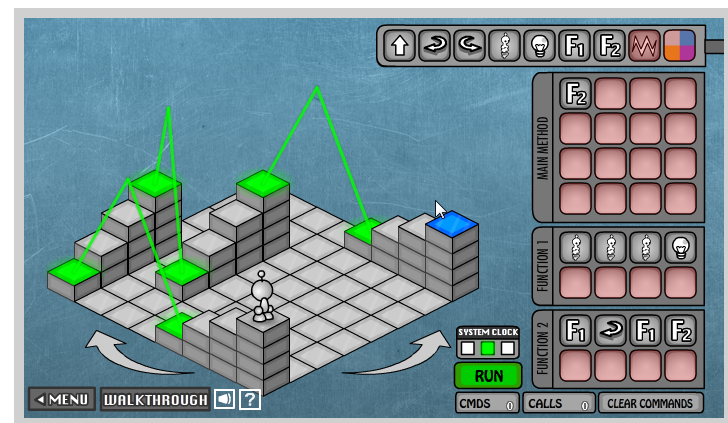 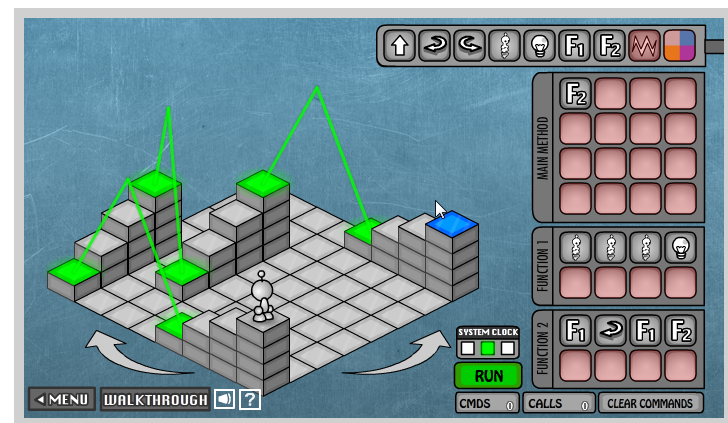 9/27/2012
Kelvin Sung (Use/modify with permission from © 2010-2012 Larry Snyder, CSE)
21
Trickier …
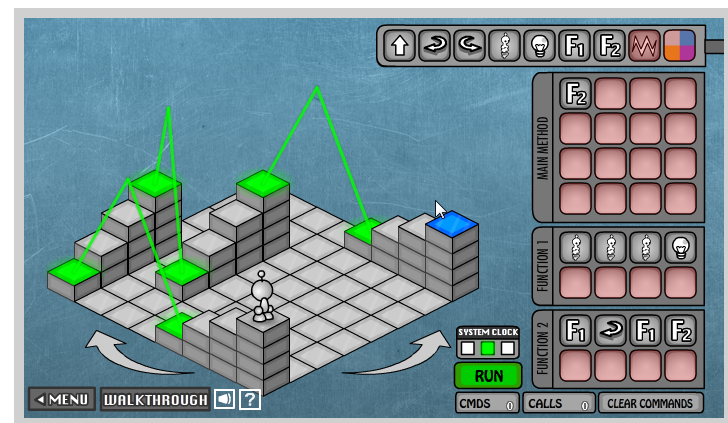 StairSet:
Two stairs with
Connected with
Power + L
2 StairSets!
9/27/2012
Kelvin Sung (Use/modify with permission from © 2010-2012 Larry Snyder, CSE)
22
Process StairSet …
Def ProcessStairSet()
ProcessStairs
L
ProcessStairs
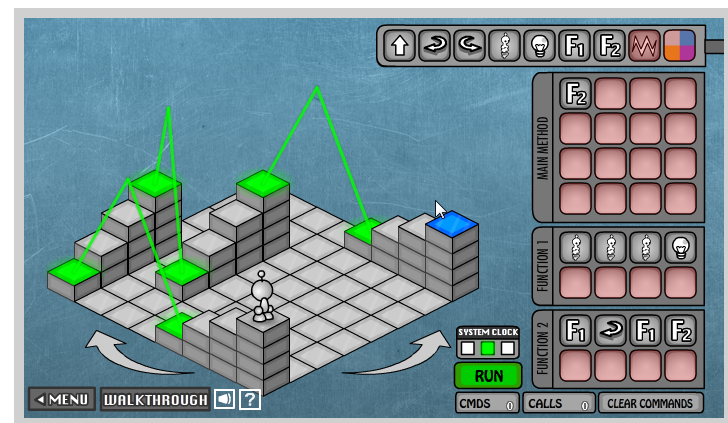 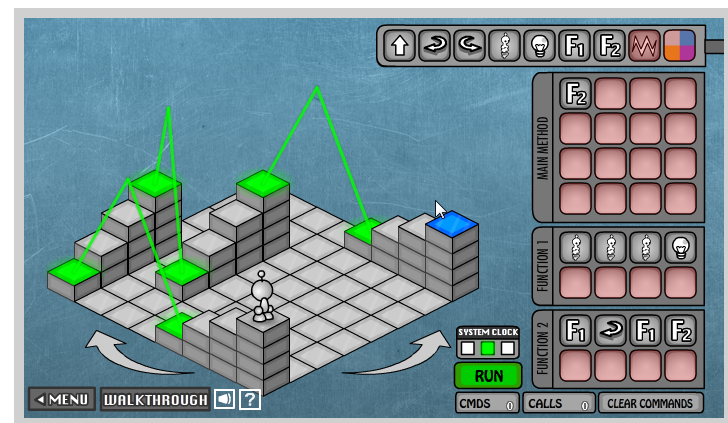 9/27/2012
Kelvin Sung (Use/modify with permission from © 2010-2012 Larry Snyder, CSE)
23
Today: Practice Abstraction
Brute force:
List out solution, find patterns from the solution
Observe problem
Break into smaller problems that repeat themselves in the original problem
Define function: solution for the smaller problem
Re-use function
Can be tricky to observe pattern!
9/27/2012
Kelvin Sung (Use/modify with permission from © 2010-2012 Larry Snyder, CSE)
24